Сувениры с отделкой тесьмой – «молния»
Толстихина Вера Ивановна
Учитель технологии ГБОУ СОШ №5
Материалы и отделка
Зелёный и черный фетр
Кожзаменитель
Тесьма – «молния»
Хлопчатобумажные нитки
Бисер, пайетки, бусины
Тесьма
Инструменты
Игла и булавки, игольница
Ножницы
Наперсток
Карандаш, мел, линейка
На листе бумаги нарисуйте эскиз ёлочки. Старайтесь делать контур как можно  более плавным. Размер эскиза должен соответствовать желаемому размеру изделия.
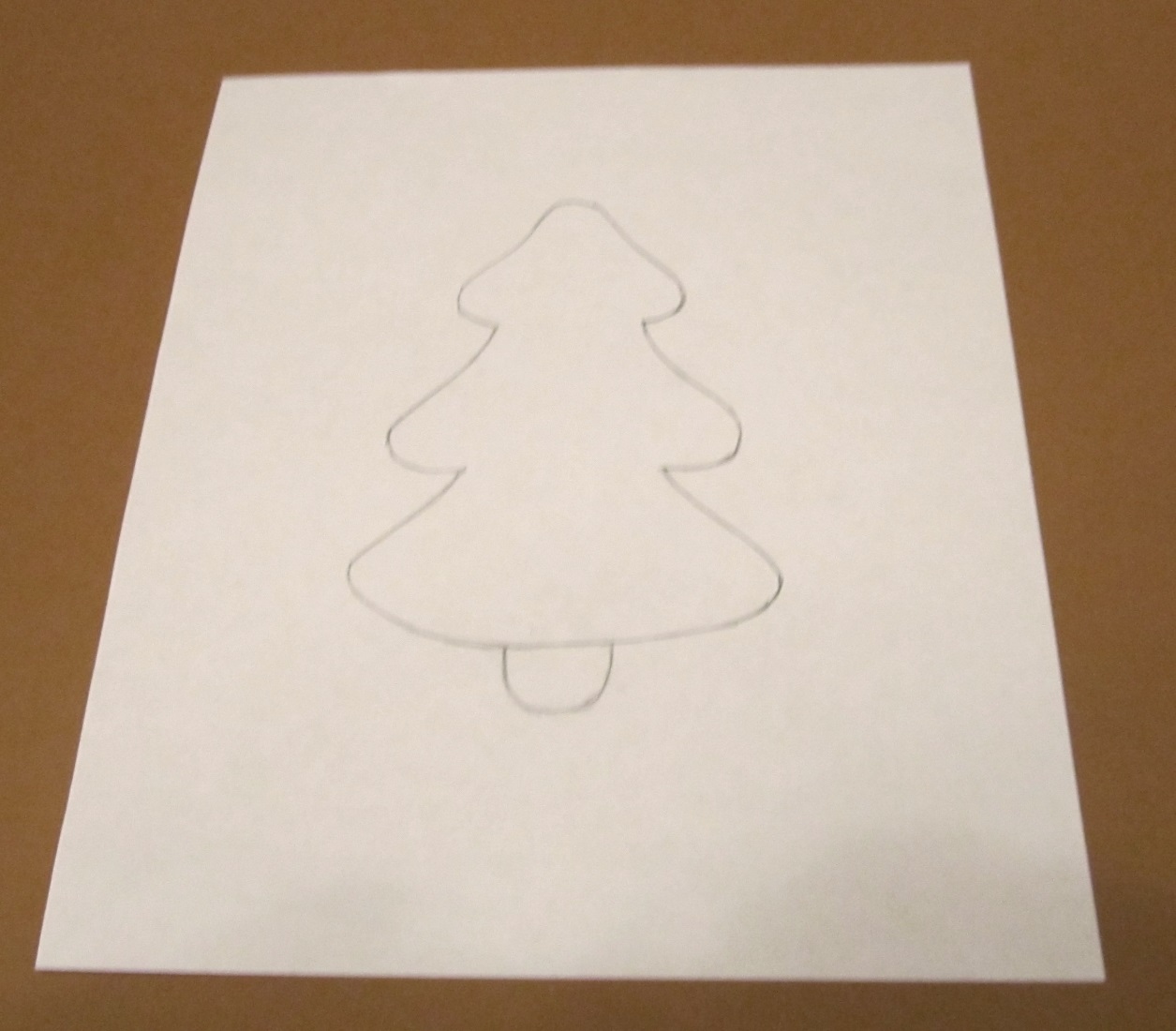 Вырежьте изображение по контуру. Получился шаблон.Обведите крону ёлочки на фетре.
Выкроите детали и приклейте их к основе – кусочку толстого черного фетра. Оставьте работу на 20-30 минут для высыхания.
Отделите от молнии тесьму. Обожгите ткань, на которой держатся зубчики.
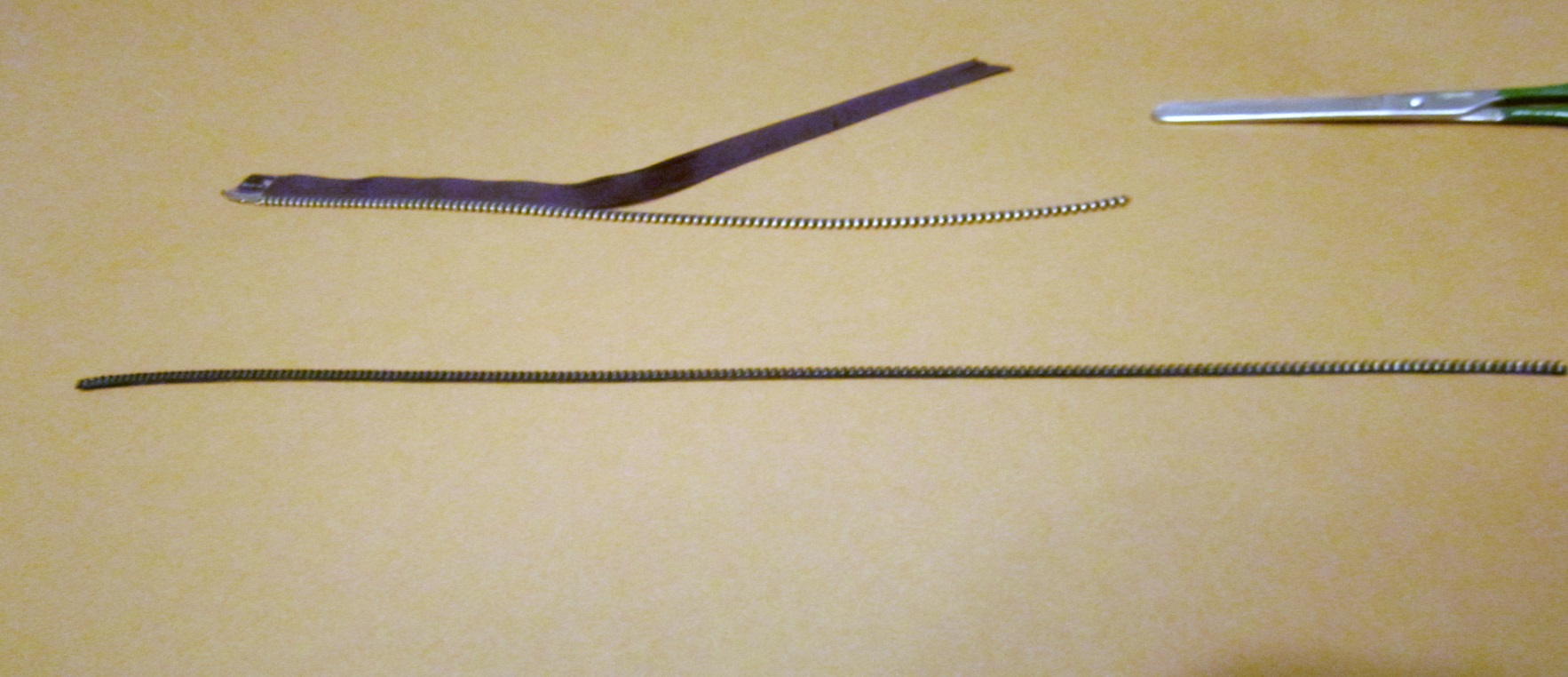 Начните пришивать обрезанную молнию на основу черной хлопчатобумажной ниткой по контуру кроны, прихватывая каждый зубчик.Во время пришивания молнии постоянно подтягивайте нитку и следите, чтобы она не перекручивалась и не путалась, цепляясь за зубчики.
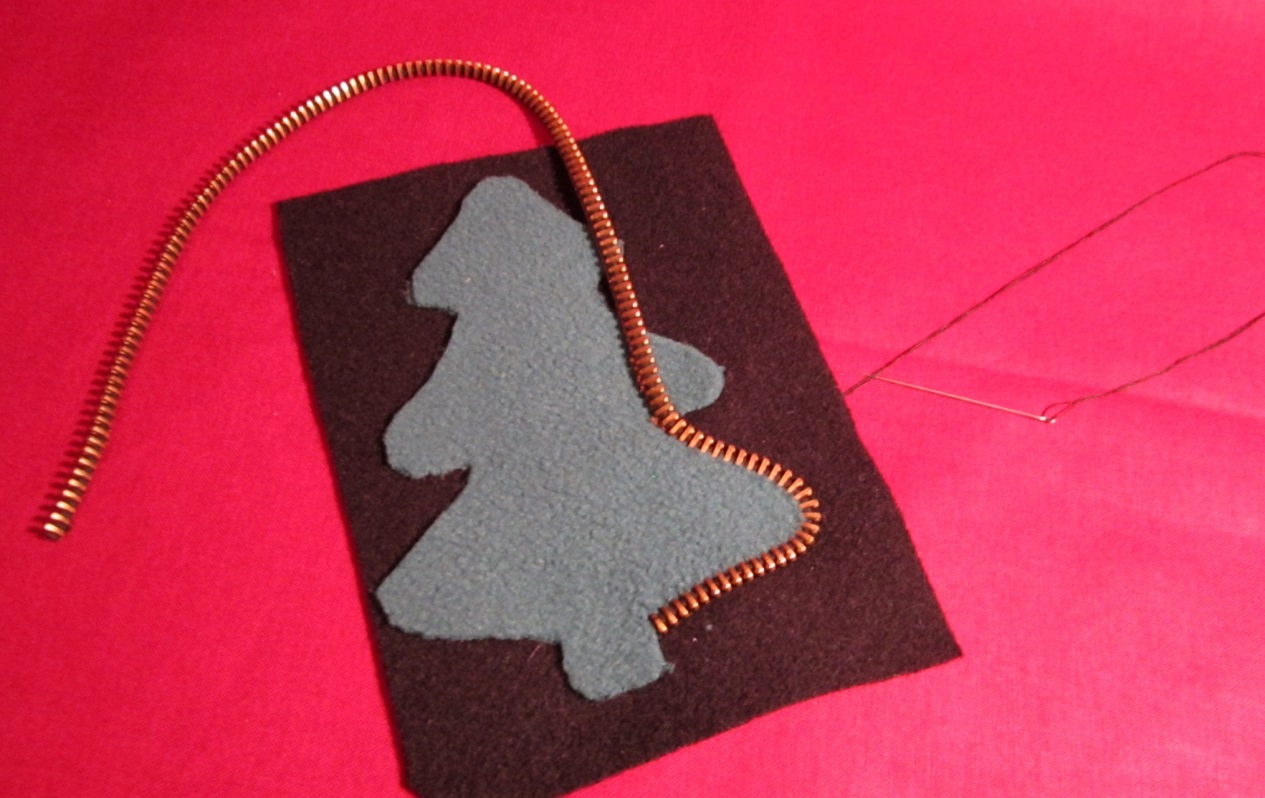 Отдельно обшейте основание ствола. Закрепите нитку и вырежьте  ёлочку, отступив 1 – 2 мм от молнии.
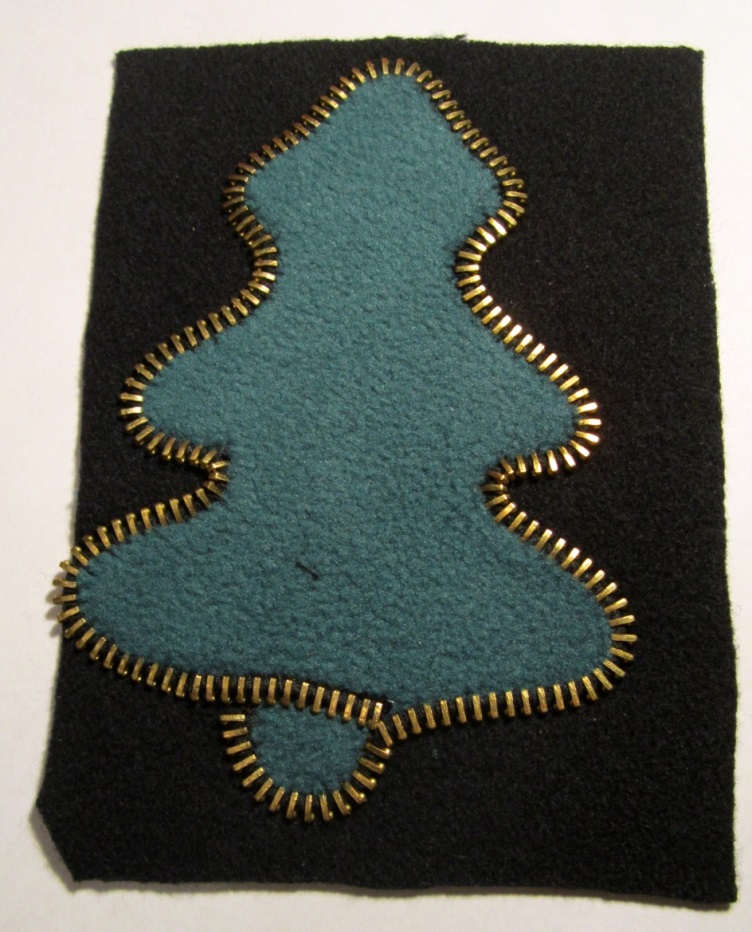 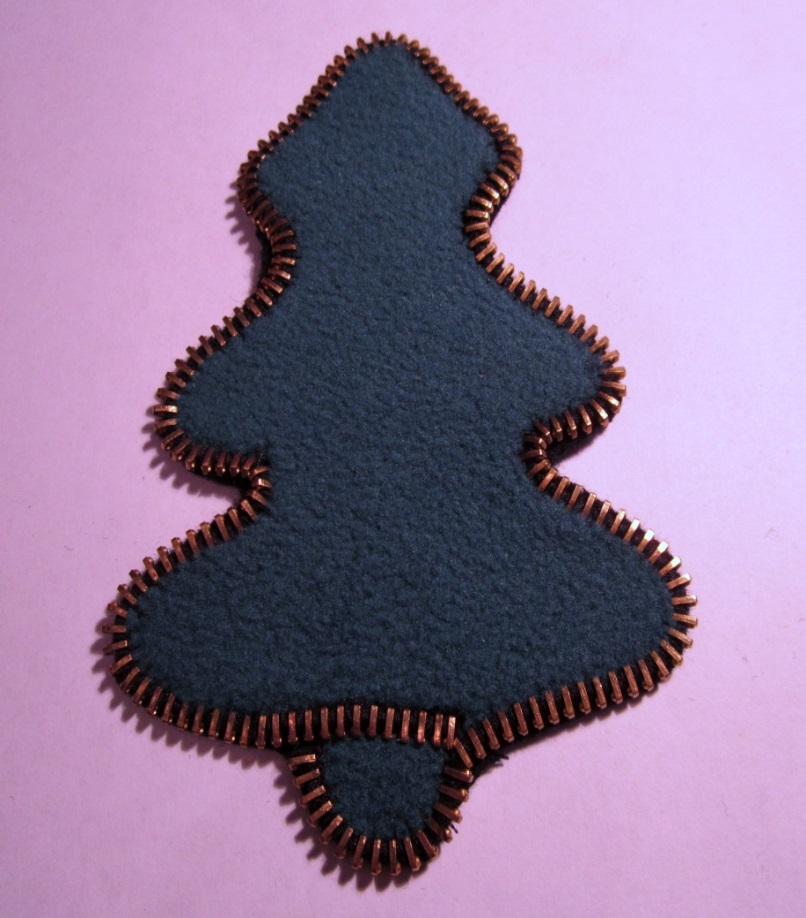 Украсьте ёлочку разноцветным бисером, сделайте новогоднюю гирлянду. Из фетра вырезать дыроколом разноцветные кружочки и пришить, вышить узор нитками мулине.
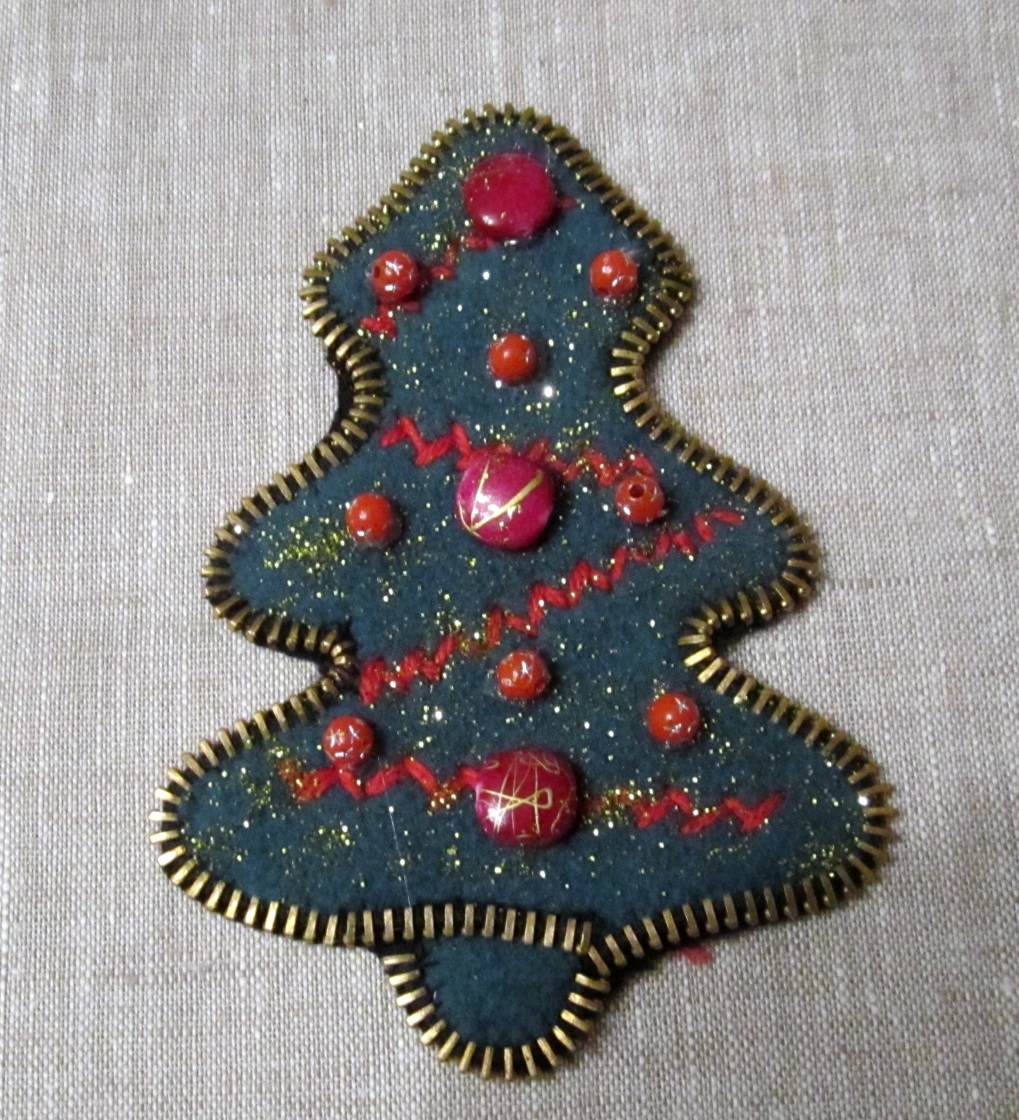 С изнаночной стороны пришейте ленточку для подвешивания. По шаблону выкроите деталь для задней стороны елочки из кожи или кожзаменителя и  приклейте ее к изделию.
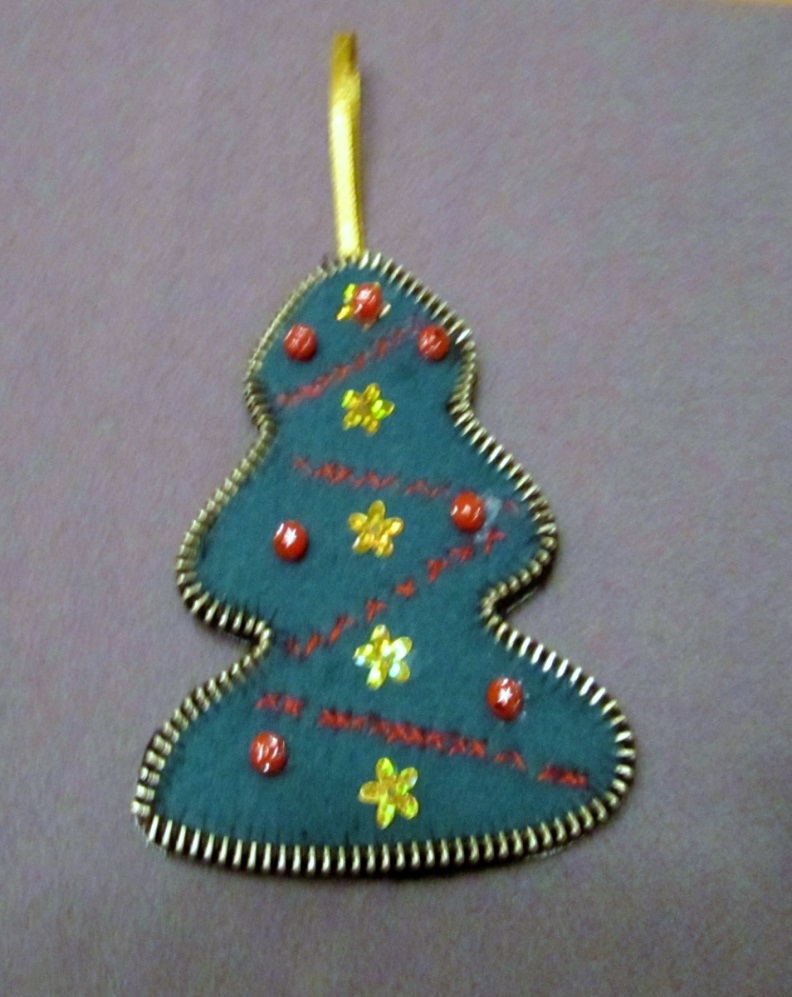 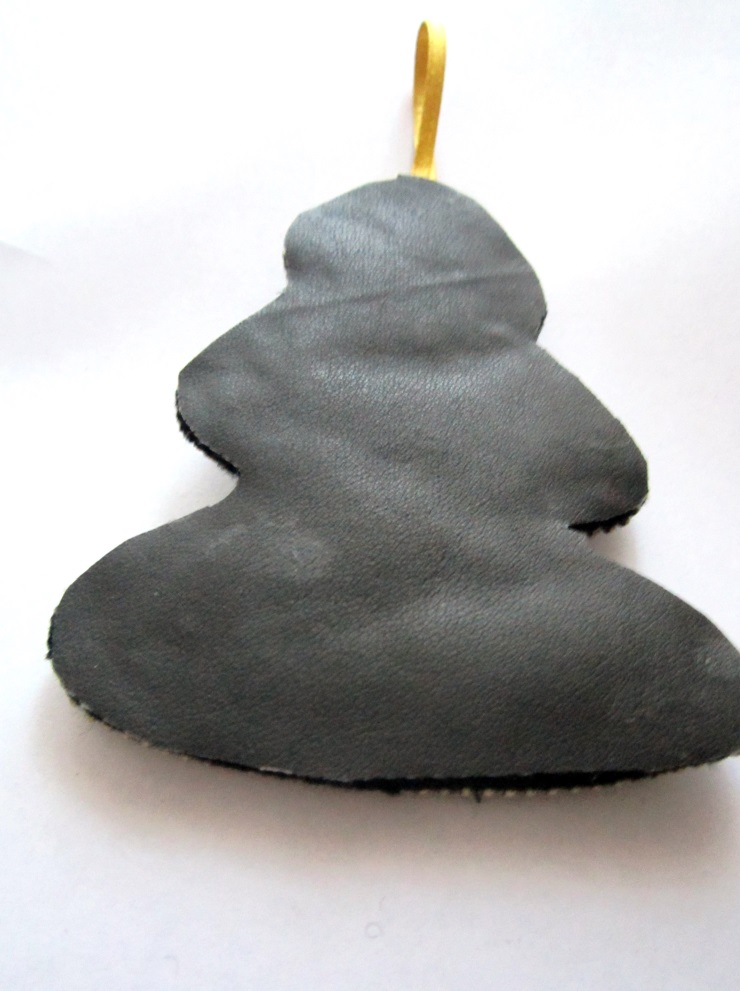 литература
Мария Антюфеева  Фигурки из фетра
Москва, «АСТ-Пресс», 2014.